死里复活(1）
Resurrection from the dead
（罗马书5-8章）
Paradigm Shift 范式转移
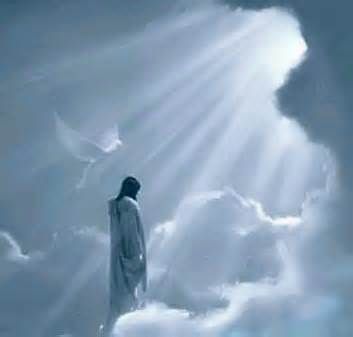 A fundamental change in approach or underlying assumptions

一个在方法或基本假设方面根本的变化
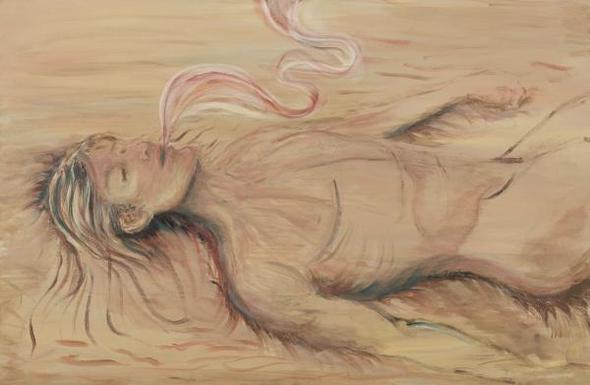 旧约圣经中的“不平等待遇”
拉10:6 以斯拉从　神殿前起来，进入以利亚实的儿子约哈难的屋里，到了那里不吃饭，也不喝水；因为被掳归回之人所犯的罪，心里悲伤。10:7 他们通告犹大和耶路撒冷被掳归回的人，叫他们在耶路撒冷聚集。10:8 凡不遵首领和长老所议定、叁日之内不来的，就必抄他的家，使他离开被掳归回之人的会。10:9 于是，犹大和便雅悯众人，叁日之内都聚集在耶路撒冷。那日正是九月二十日，众人都坐在　神殿前的宽阔处；因这事，又因下大雨，就都战兢。10:10 祭司以斯拉站起来，对他们说：你们有罪了；因你们娶了外邦的女子为妻，增添以色列人的罪恶。
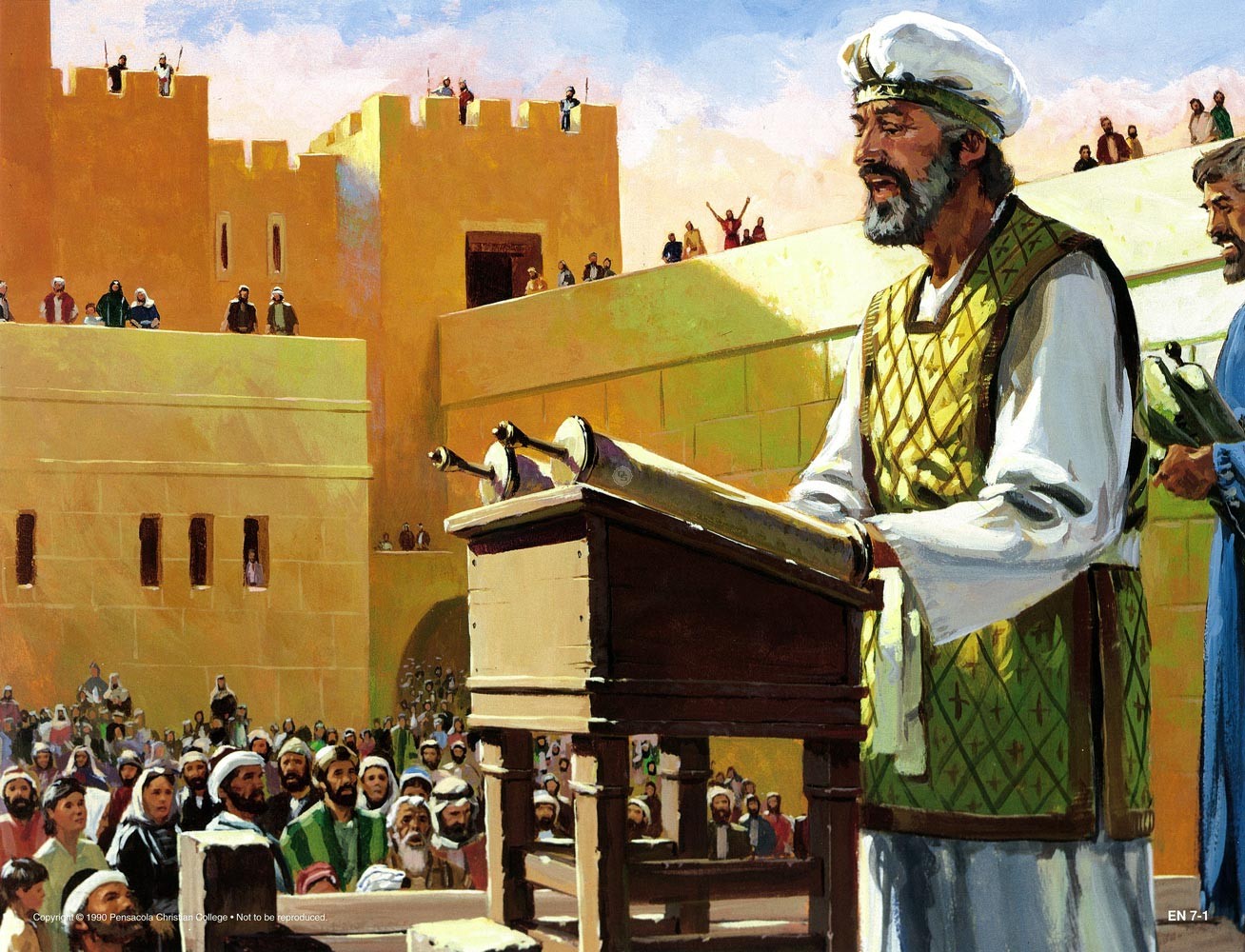 旧约圣经中的“不平等待遇”
拉10:11 现在当向耶和华--你们列祖的　神认罪，遵行他的旨意，离绝这些国的民和外邦的女子。」10:12 会众都大声回答说：我们必照着你的话行。。。10:16 被掳归回的人如此而行。祭司以斯拉和些族长按着宗族都指名见派；在十月初一日，一同在座查办这事，10:17 到正月初一日，纔查清娶外邦女子的人数。10:18 在祭司中查出娶外邦女子为妻的，就是耶书亚的子孙约萨达的儿子，和他弟兄玛西雅、以利以谢、雅立、基大利；10:19 他们便应许必休他们的妻。他们因有罪，就献群中的一隻公绵羊赎罪。10:20 音麦的子孙中，有哈拿尼、西巴第雅。。。
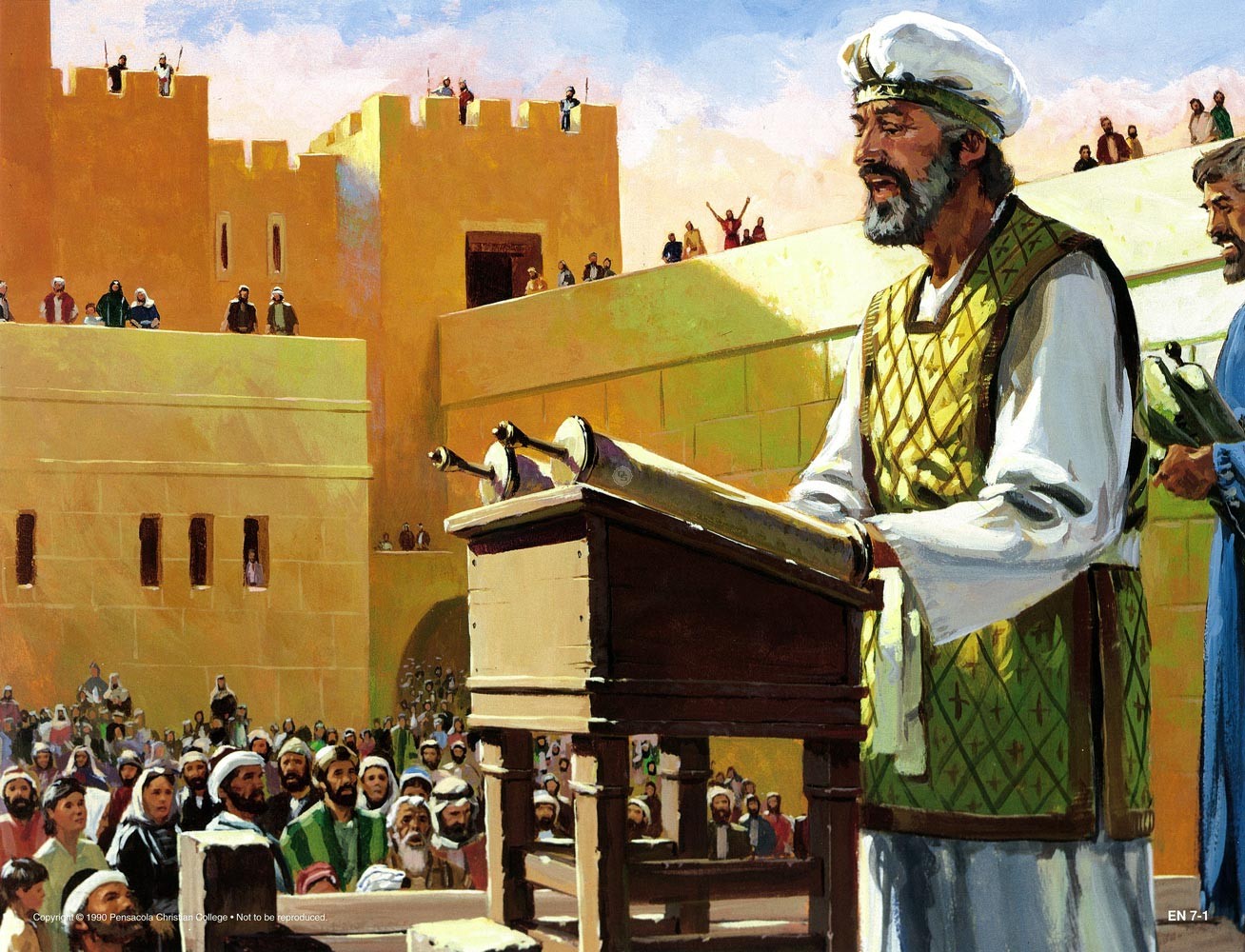 旧约圣经中的“不平等待遇”
创21:8 孩子渐长，就断了奶。以撒断奶的日子，亚伯拉罕设摆丰盛的筵席。21:9 当时，撒拉看见埃及人夏甲给亚伯拉罕所生的儿子戏笑，21:10 就对亚伯拉罕说：你把这使女和他儿子赶出去！因为这使女的儿子不可与我的儿子以撒一同承受产业。21:11 亚伯拉罕因他儿子的缘故很忧愁。21:12 神对亚伯拉罕说：你不必为这童子和你的使女忧愁。凡撒拉对你说的话，你都该听从；因为从以撒生的，纔要称为你的后裔。21:13 至于使女的儿子，我也必使他的后裔成立一国，因为他是你所生的。21:14 亚伯拉罕清早起来，拿饼和一皮袋水，给了夏甲，搭在他的肩上，又把孩子交给他，打发他走。夏甲就走了，在别是巴的旷野走迷了路。
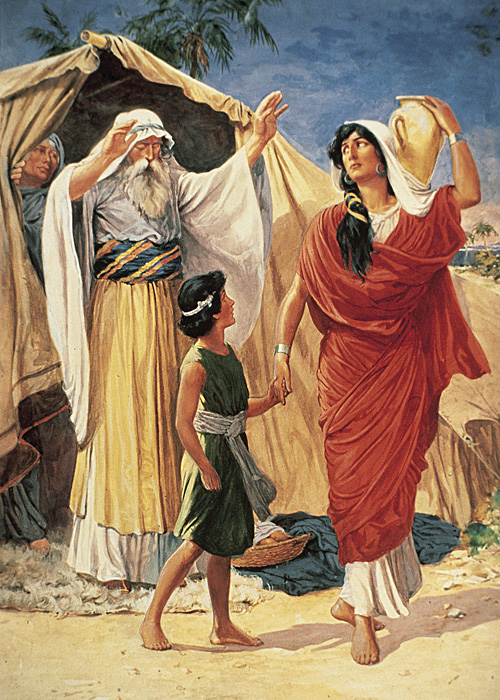 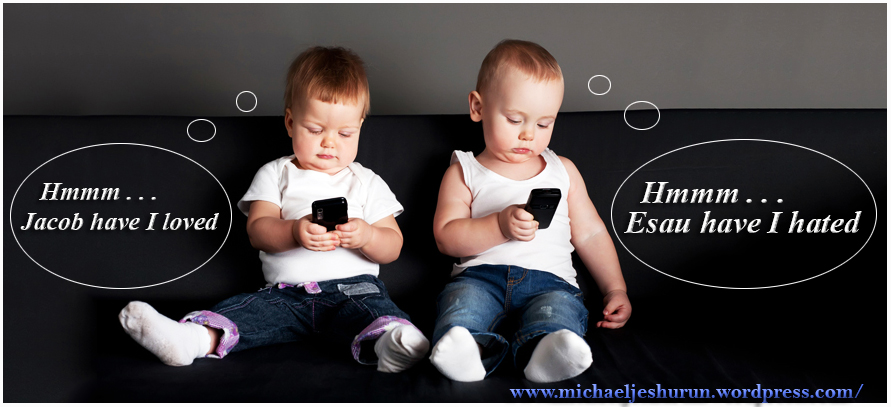 玛1:2 耶和华说：以扫不是雅各的哥哥么？我却爱雅各，1:3 恶以扫，使他的山岭荒凉，把他的地业交给旷野的野狗。
Paradigm Shift 范式转移
路24:44 耶稣对他们说：这就是我从前与你们同在之时所告诉你们的话说：摩西的律法、先知的书，和诗篇上所记的，凡指着我的话都必须应验。
西3:11 唯有基督是包括一切，又住在各人之内。but Christ is all and in all.
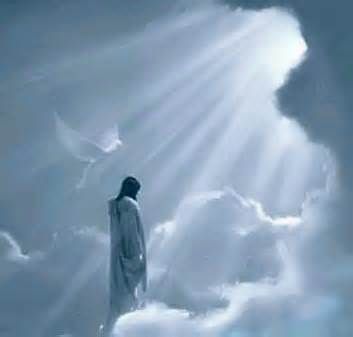 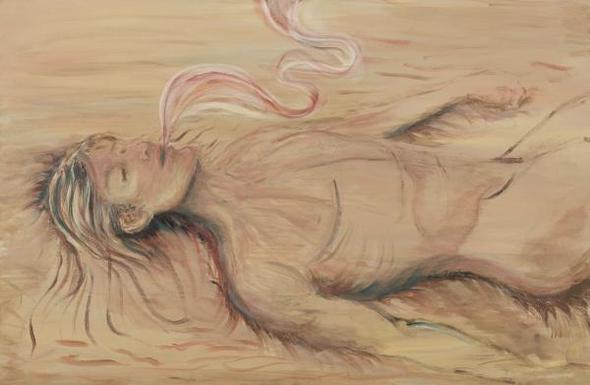 罗马书第五章 Romans 5
1 我们既因信称义，就藉着我们的主耶稣基督得与神相和。2 我们又藉着他，因信得进入现在所站的这恩典中，并且欢欢喜喜盼望神的荣耀。
3 不但如此，就是在患难中也是欢欢喜喜的；因为知道患难生忍耐，4 忍耐生老练，老练生盼望；5 盼望不至于羞耻，因为所赐给我们的圣灵将神的爱浇灌在我们心里。

（罗3:21 但如今，神的义在律法以外已经显明出来，有律法和先知为證：3:22 就是神的义，因信耶稣基督加给一切相信的人，并没有分别。3:23 因为世人都犯了罪，亏缺了神的荣耀；3:24 如今却蒙神的恩典，因基督耶稣的救赎，就白白的称义。）
罗马书第五章 Romans 5
6 因我们还软弱的时候，基督就按所定的日期为罪人死。7 为义人死，是少有的；为仁人死、或者有敢做的。8 唯有基督在我们还作罪人的时候为我们死，神的爱就在此向我们显明了。
9 现在我们既靠着他的血称义，就更要藉着他免去神的忿怒。10 因为我们作仇敌的时候，且藉着神儿子的死，得与神和好；既已和好，就更要因他的生得救了。11 不但如此，我们既藉着我主耶稣基督得与神和好，也就藉着他以神为乐。
罗马书第五章 Romans 5
15 只是过犯不如恩赐，若因一人的过犯，众人都死了，何况神的恩典，与那因耶稣基督一人恩典中的赏赐，岂不更加倍的临到众人么？16 因一人犯罪就定罪，也不如恩赐，原来审判是由一人而定罪，恩赐乃是由许多过犯而称义。17 若因一人的过犯，死就因这一人作了王，何况那些受洪恩又蒙所赐之义的，岂不更要因耶稣基督一人在生命中作王么？
18 如此说来，因一次的过犯，众人都被定罪；照样，因一次的义行，众人也就被称义得生命了。19 因一人的悖逆，众人成为罪人；照样，因一人的顺从，众人也成为义了。
罗马书第五章 Romans 5
15 只是过犯不如恩赐，若因一人的过犯，众人都死了，何况神的恩典，与那因耶稣基督一人恩典中的赏赐，岂不更加倍的临到众人么？16 因一人犯罪就定罪，也不如恩赐，原来审判是由一人而定罪，恩赐乃是由许多过犯而称义。17 若因一人的过犯，死就因这一人作了王，何况那些受洪恩又蒙所赐之义的，岂不更要因耶稣基督一人在生命中作王么？
18 如此说来，因一次的过犯，众人都被定罪；照样，因一次的义行，众人也就被称义得生命了。19 因一人的悖逆，众人成为罪人；照样，因一人的顺从，众人也成为义了。
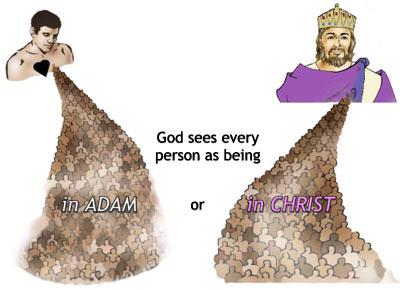 神只看到
两个(种)人
罗马书第五章 Romans 5
15 只是过犯不如恩赐，若因一人的过犯，众人都死了，何况神的恩典，与那因耶稣基督一人恩典中的赏赐，岂不更加倍的临到众人么？16 因一人犯罪就定罪，也不如恩赐，原来审判是由一人而定罪，恩赐乃是由许多过犯而称义。17 若因一人的过犯，死就因这一人作了王，何况那些受洪恩又蒙所赐之义的，岂不更要因耶稣基督一人在生命中作王么？
18 如此说来，因一次的过犯，众人都被定罪；照样，因一次的义行，众人也就被称义得生命了。19 因一人的悖逆，众人成为罪人；照样，因一人的顺从，众人也成为义了。
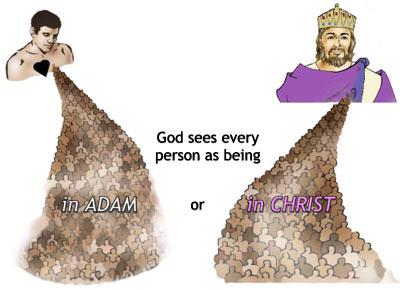 这样
合理吗？
罗马书第五章 Romans 5
15 只是过犯不如恩赐，若因一人的过犯，众人都死了，何况神的恩典，与那因耶稣基督一人恩典中的赏赐，岂不更加倍的临到众人么？16 因一人犯罪就定罪，也不如恩赐，原来审判是由一人而定罪，恩赐乃是由许多过犯而称义。17 若因一人的过犯，死就因这一人作了王，何况那些受洪恩又蒙所赐之义的，岂不更要因耶稣基督一人在生命中作王么？
18 如此说来，因一次的过犯，众人都被定罪；照样，因一次的义行，众人也就被称义得生命了。19 因一人的悖逆，众人成为罪人；照样，因一人的顺从，众人也成为义了。
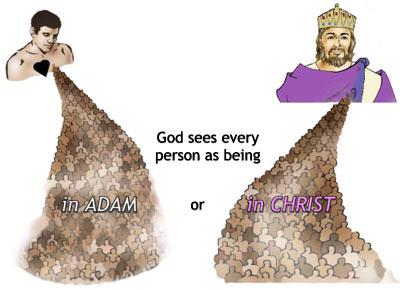 这意味着什么？
罗马书第五章 Romans 5
15 只是过犯不如恩赐，若因一人的过犯，众人都死了，何况神的恩典，与那因耶稣基督一人恩典中的赏赐，岂不更加倍的临到众人么？16 因一人犯罪就定罪，也不如恩赐，原来审判是由一人而定罪，恩赐乃是由许多过犯而称义。17 若因一人的过犯，死就因这一人作了王，何况那些受洪恩又蒙所赐之义的，岂不更要因耶稣基督一人在生命中作王么？
18 如此说来，因一次的过犯，众人都被定罪；照样，因一次的义行，众人也就被称义得生命了。19 因一人的悖逆，众人成为罪人；照样，因一人的顺从，众人也成为义了。
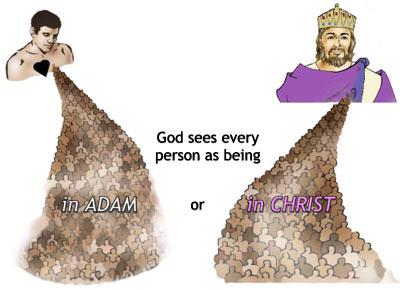 （天然）人是因为在亚当里才成为罪人的；（基督）人是因为在基督里才成为义人的
在亚当里没选择，在基督里也“没选择”，是否相信自己在基督里却是每个人的选择
人不能做什么改变自己的本质（本性），人所做的只是自己所相信的本质（本性）的表现
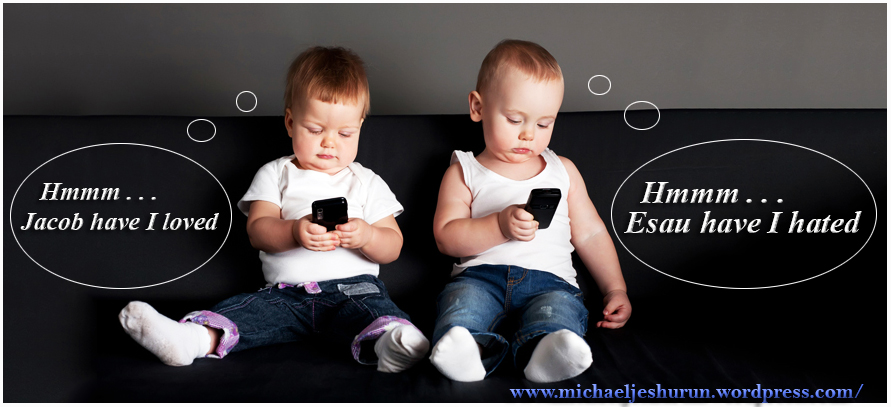 玛1:2 耶和华说：以扫不是雅各的哥哥么？我却爱雅各，1:3 恶以扫，使他的山岭荒凉，把他的地业交给旷野的野狗。
罗马书第五章 Romans 5
12 这就如罪是从一人入了世界，死又是从罪来的；于是死就临到众人，因为众人都犯了罪。13 没有律法之先，罪已经在世上；但没有律法，罪也不算罪。14 然而从亚当到摩西，死就作了王，连那些不与亚当犯一样罪过的，也在他的权下。亚当乃是那以后要来之人的豫象。
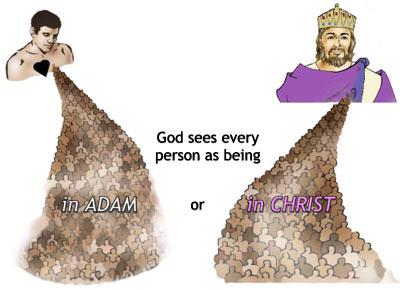 神只看到
两个(种)人
罗马书第五章 Romans 5
15 只是过犯不如恩赐 (But not as the offence, so also is the free gift)，若因一人的过犯，众人(the many) 都死了，何况神的恩典，与那因耶稣基督一人恩典中的赏赐，岂不更加倍的临到众人(the many) 么？16 因一人犯罪就定罪，也不如恩赐 (And not as it was by one that sinned, so is the gift)，原来审判是由一人而定罪，恩赐乃是由许多过犯而称义。17 若因一人的过犯，死就因这一人作了王，何况那些受洪恩又蒙所赐之义的，岂不更要因耶稣基督一人在生命中作王么？
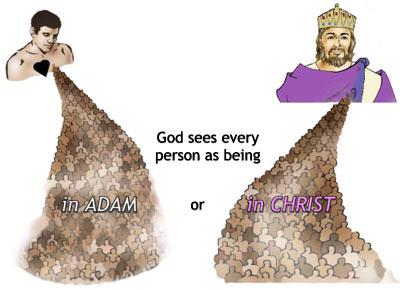 创3:17 又对亚当说：你既听从妻子的话，吃了我所吩咐你不可吃的那树上的果子，地必为你的缘故受咒诅；你必终身劳苦纔能从地里得吃的。3:18 地必给你长出荆棘和蒺藜来；你也要吃田间的菜蔬。3:19 你必汗流满面纔得糊口，直到你归了土，因为你是从土而出的。你本是尘土，仍要归于尘土。
神只看到
两个(种)人
罗马书第五章 Romans 5
18 如此说来，因一次的过犯，众人(all men) 都被定罪；照样，因一次的义行，众人(all men) 也就被称义得生命了。19 因一人的悖逆，众人(the many) 成为罪人；照样，因一人的顺从，众人(the many) 也成为义了。
20 律法本是外添的，叫过犯显多；只是罪在那里显多，恩典就更显多了。21 就如罪作王叫人死；照样，恩典也藉着义作王，叫人因我们的主耶稣基督得永生。
创3:17 又对亚当说：你既听从妻子的话，吃了我所吩咐你不可吃的那树上的果子，地必为你的缘故受咒诅；你必终身劳苦纔能从地里得吃的。3:18 地必给你长出荆棘和蒺藜来；你也要吃田间的菜蔬。3:19 你必汗流满面纔得糊口，直到你归了土，因为你是从土而出的。你本是尘土，仍要归于尘土。